Chapitre 2Définition du besoin et description du besoin
Types d’approvisionnements
Secteur Industriel
Qu’est-ce que l’acheteur doit acheter ici?
2
Secteur Commercial
Qu’est-ce que l’acheteur doit acheter ici?
3
Secteur des services
Qu’est-ce que l’acheteur doit acheter ici?
4
Jeu des 9 points
5
Lien entre le besoin et l’approvisionnement?
Exemple produits qui ont échoué
6
Définition du besoin
J’ai besoin d’une tondeuse!
Est-ce que l’acheteur doit dire oui?
7
J’aimerais aussi ces tondeuses
8
Autres choix
9
Ou bien…
Quelles questions est-ce que l’acheteur doit poser?
10
Quoi tondre?
Dimensions?
Précision voulu?
11
Fréquence?
Utilité?
Résultat final voulu?
12
Autres options?
13
Les étapes pour un achat industriel
Définir la fonction à accomplir
Déterminer la nature du besoin
Préciser les résultats ou attentes
Suggérer plusieurs alternatives
Choix (en prenant en considération la Qualité Totale)
14
Étapes achat commercial
Identifier la clientèle à servir (Ex: femmes de 16- 19 ans)
Analyser besoins et attentes de la clientèle visée
Déterminer les catégories de produits et services à offrir
15
Le gardien de sécurité veut une voiture pour circuler autour du cégep!
Qu’allez-vous lui répondre?
16
L’éveil du besoin
Approche planifiée
Approche instinctive
Approche contractuelle
Approche provoquée
17
Usage fonctionnel versus usage non - fonctionnel
Votre patron veut une épée
18
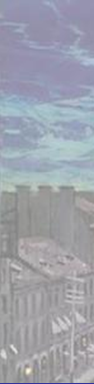 Le premier « O » : L’objet d’achat
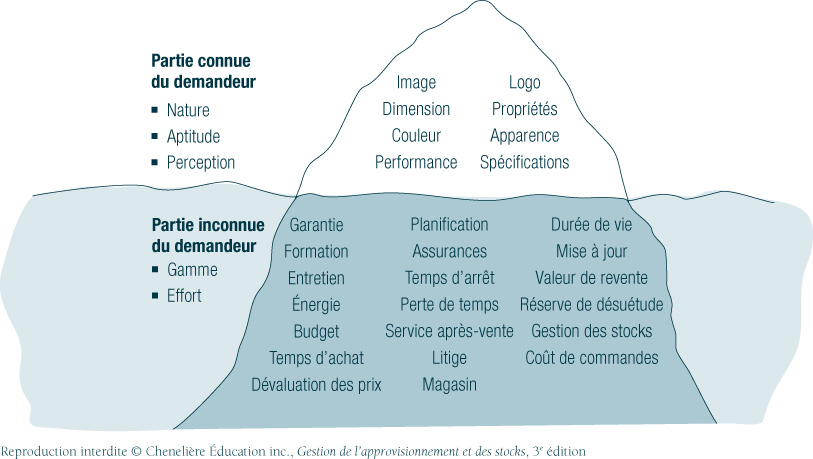 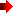 19
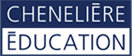 Reproduction interdite © 2009 Chenelière Éducation Inc., Gestion de l’approvisionnement et des stocks, 3e édition
FedEx veut commander des « skateboard » pour les employés qui vont livrer à Montréal.Comment décrire ce qu’ils veulent?
20
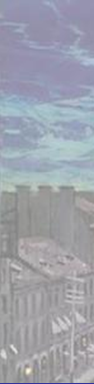 La description de l’objet d’achat
21
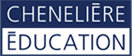 Reproduction interdite © 2009 Chenelière Éducation Inc., Gestion de l’approvisionnement et des stocks, 3e édition
Méthodes de description produits
Catégories B, D et E
22
23
Gap veut commander des ceintures pour femmes
Quelle serait la/les meilleurs méthodes de description?
24
Uniformes
25
Exercice méth. Desc qualité
Fichier Excel
26
Analyse de la Valeur
27
28
29
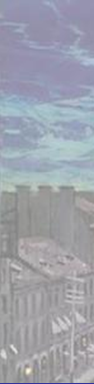 L’objectif d’achat : Les motivations
Budgétaire
Concurrentielle
Contractuelle
Économique
Impulsive
Personnelle
Politique
Technologique
30
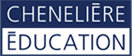 Reproduction interdite © 2009 Chenelière Éducation Inc., Gestion de l’approvisionnement et des stocks, 3e édition
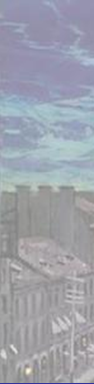 La lecture de l’environnementd’une entreprise
Concurrentiel
Culturel
Démographique
Écologique
Économique
Marché
Social
Technologique
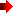 31
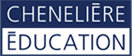 Reproduction interdite © 2009 Chenelière Éducation Inc., Gestion de l’approvisionnement et des stocks, 3e édition
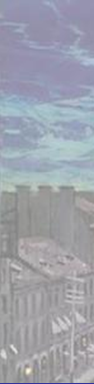 Le bon de commande
Contrat qui lie les parties.  Le receveur doit répondre aux demandes ; l’émetteur doit payer lorsque les demandes sont satisfaites.
Pour qu’un bon de commande soit valable, il doit être signé par l’émetteur, le receveur et des personnes autorisées à signer au nom des entreprises respectives.
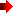 32
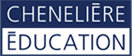 Reproduction interdite © 2009 Chenelière Éducation Inc., Gestion de l’approvisionnement et des stocks, 3e édition
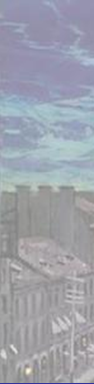 Le bon de commande (suite)
La commande ferme : elle est unique et se termine lorsque tous les termes et les conditions sont remplis.
La commande ouverte : elle est répétitive et engage l’entreprise lorsqu’une personne en autorité l’effectue.
Commande sur la base d’un contrat global : elle est unique et se réfère à une convention préalablement établie dont certaines variables restent à définir (par exemple la quantité ou la livraison).
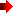 33
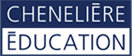 Reproduction interdite © 2009 Chenelière Éducation Inc., Gestion de l’approvisionnement et des stocks, 3e édition
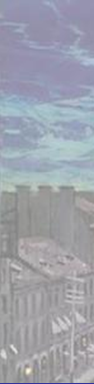 Le bon de commande (suite)
La commande d’étalement : c’est une commande ouverte pour laquelle les paramètres de temps et de quantité sont fixés.
La carte achat : c’est à la fois une commande et une autorisation de paiement.
34
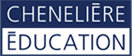 Reproduction interdite © 2009 Chenelière Éducation Inc., Gestion de l’approvisionnement et des stocks, 3e édition
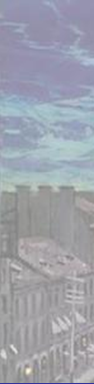 Le bon de commande : Contenu minimal
Nom de l’entreprise
Nom légal du fournisseur
Numéro de référence
Description complète de l’objet
Conditions de paiement
Quantité
Valeur totale de l’échange commercial
Délai de livraison
L’acceptation
Fonctionnement au point de vue des modifications
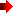 35
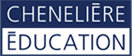 Reproduction interdite © 2009 Chenelière Éducation Inc., Gestion de l’approvisionnement et des stocks, 3e édition
Devoir partiel
Pg 76 #4,11a,d,e,g,j,o,t (choisir une ou plusieurs méthodes et mettez des détails), pg 77 #5
36